1.6.2 Introducing j
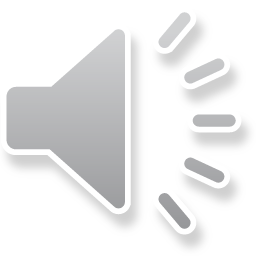 Introducing j
Outline
In this topic, we will
Introduce the justification for the imaginary unit j
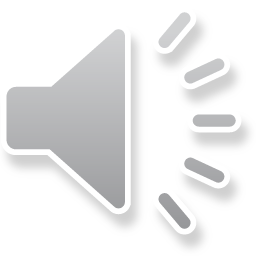 2
Introducing j
Square roots
By definition,         is any number such that


Recall that                        as 2 ≥ 0 and 
Consequently, if c ≥ 0, we can always write


Note this is not true for anything that is not zero or a positive real:
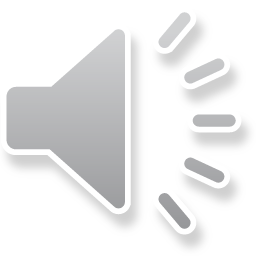 3
Introducing j
Dealing with
Consequently, we note that theoretically, we could have:


Suppose we just assume that           is a value, so


We also note that
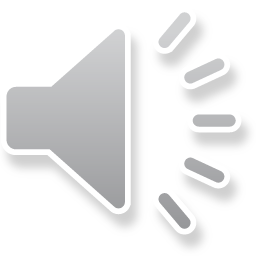 4
Introducing j
Dealing with
Thus we can have the product             
Could add to this a real number a?


After all, given x, we could add a + bx

We could thus calculate the following using foil:
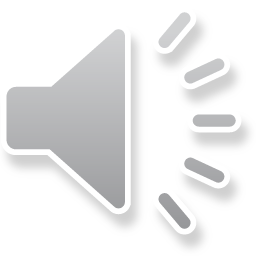 5
Introducing j
Are these roots?
Now, consider the polynomial z2 + 1
If we substitute into this polynomial
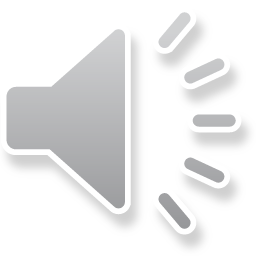 6
Introducing j
Are these roots?
Now, consider the polynomial z2 + 2z + 5
If we substitute into this polynomial
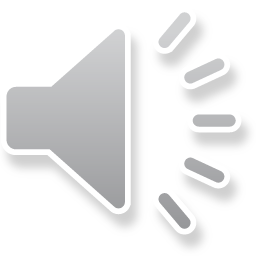 7
Introducing j
Quadratic formula?
Does the quadratic formula give the same for z2 + 1 ?
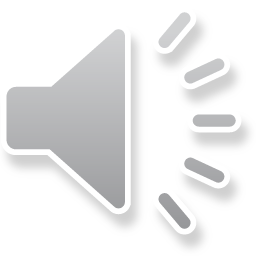 8
Introducing j
Quadratic formula?
Does the quadratic formula give the same for z2 + 2z + 5 ?
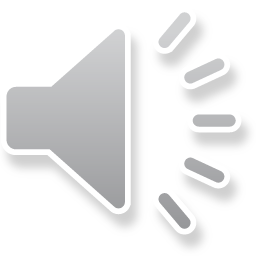 9
Introducing j
Introducing j
Issue: It is annoying to always write down 
Thus, mathematicians introduce


Problem: Engineers use i for current…


Thus, we write                    instead of                          or

If a mathematician ever complains about j, just say:
“The field a + ib is a subfield of the quaternions,   and the field a + jb is another subfield that is isometric to yours.”
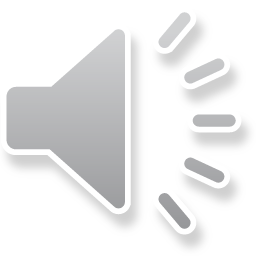 10
Introducing j
Introducing j
Thus, the roots of the polynomial z2 + 1 appear to be


Similarly, the roots of the polynomial z2 + 2z + 5 appear to be
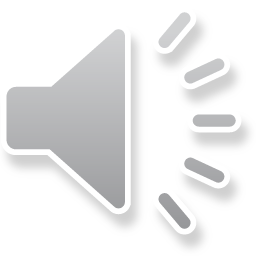 11
Introducing j
Introducing j
Now, given the definition, j2 = –1:
What is j3?



What is j4?


What is j1000001?
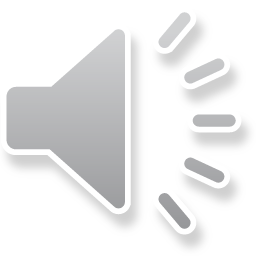 12
Introducing j
Introducing j
Also note that,




Thus,
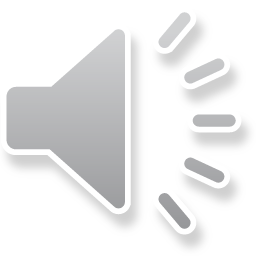 13
Introducing j
Introducing j
Let’s have some more fun:




Does this not mean a square root of 2j is 1 + j?
If z is a square root of another number, is not also –z?
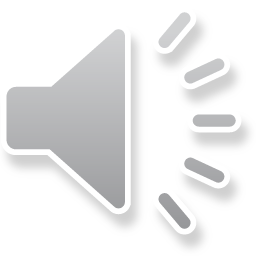 14
Introducing j
Summary
In this topic, you now
Understand where j comes from and what it defines
Know that some polynomials that do not have real roots appear to have roots if we allow the use of j
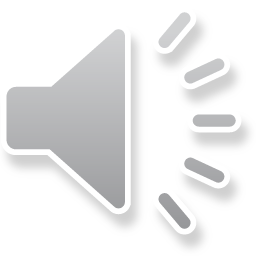 15
Introducing j
References
[1]	https://en.wikipedia.org/wiki/Imaginary_unit
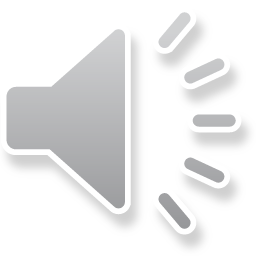 16
Introducing j
Acknowledgments
None so far.
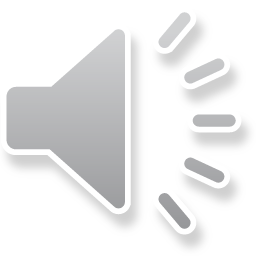 17
Introducing j
Colophon
These slides were prepared using the Cambria typeface. Mathematical equations use Times New Roman, and source code is presented using Consolas.  Mathematical equations are prepared in MathType by Design Science, Inc.
Examples may be formulated and checked using Maple by Maplesoft, Inc.

The photographs of flowers and a monarch butter appearing on the title slide and accenting the top of each other slide were taken at the Royal Botanical Gardens in October of 2017 by Douglas Wilhelm Harder. Please see
https://www.rbg.ca/
for more information.
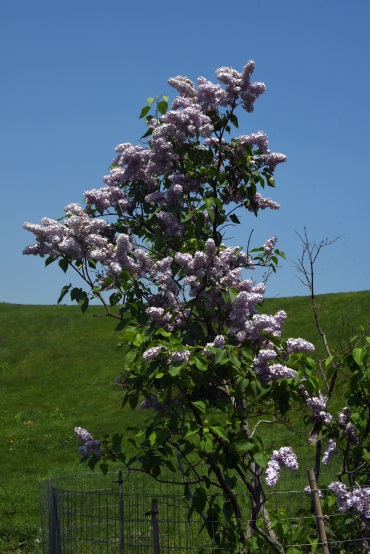 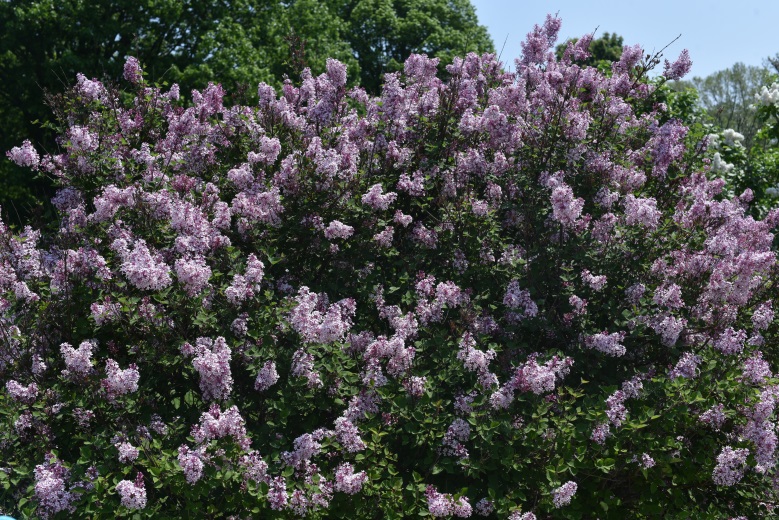 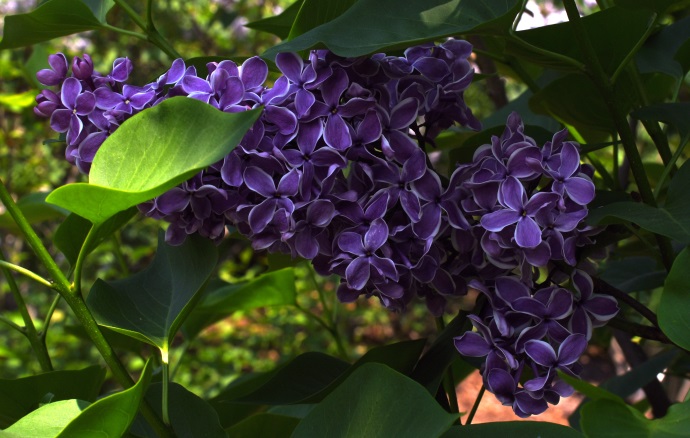 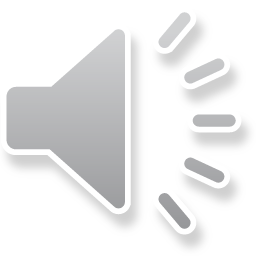 18
Introducing j
Disclaimer
These slides are provided for the ne 11 Linear algebra for nanotechnology engineering course taught at the University of Waterloo. The material in it reflects the authors’ best judgment in light of the information available to them at the time of preparation. Any reliance on these course slides by any party for any other purpose are the responsibility of such parties. The authors accept no responsibility for damages, if any, suffered by any party as a result of decisions made or actions based on these course slides for any other purpose than that for which it was intended.
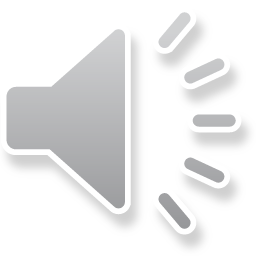 19